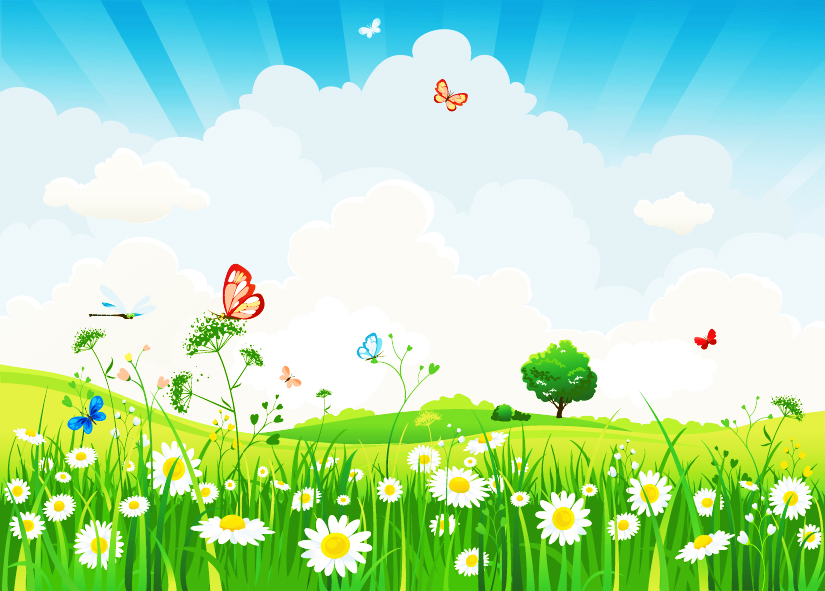 PHÒNG GIÁO DỤC VÀ ĐÀO TẠO HUYỆN PHÚ GIÁO
TRƯỜNG TIỂU HỌC VĨNH HÒA B


MÔN : TỰ NHIÊN VÀ XÃ HỘI
BÀI : LÁ CÂY
GIÁO VIÊN : LÊ QUỲNH MAI
LỚP 3
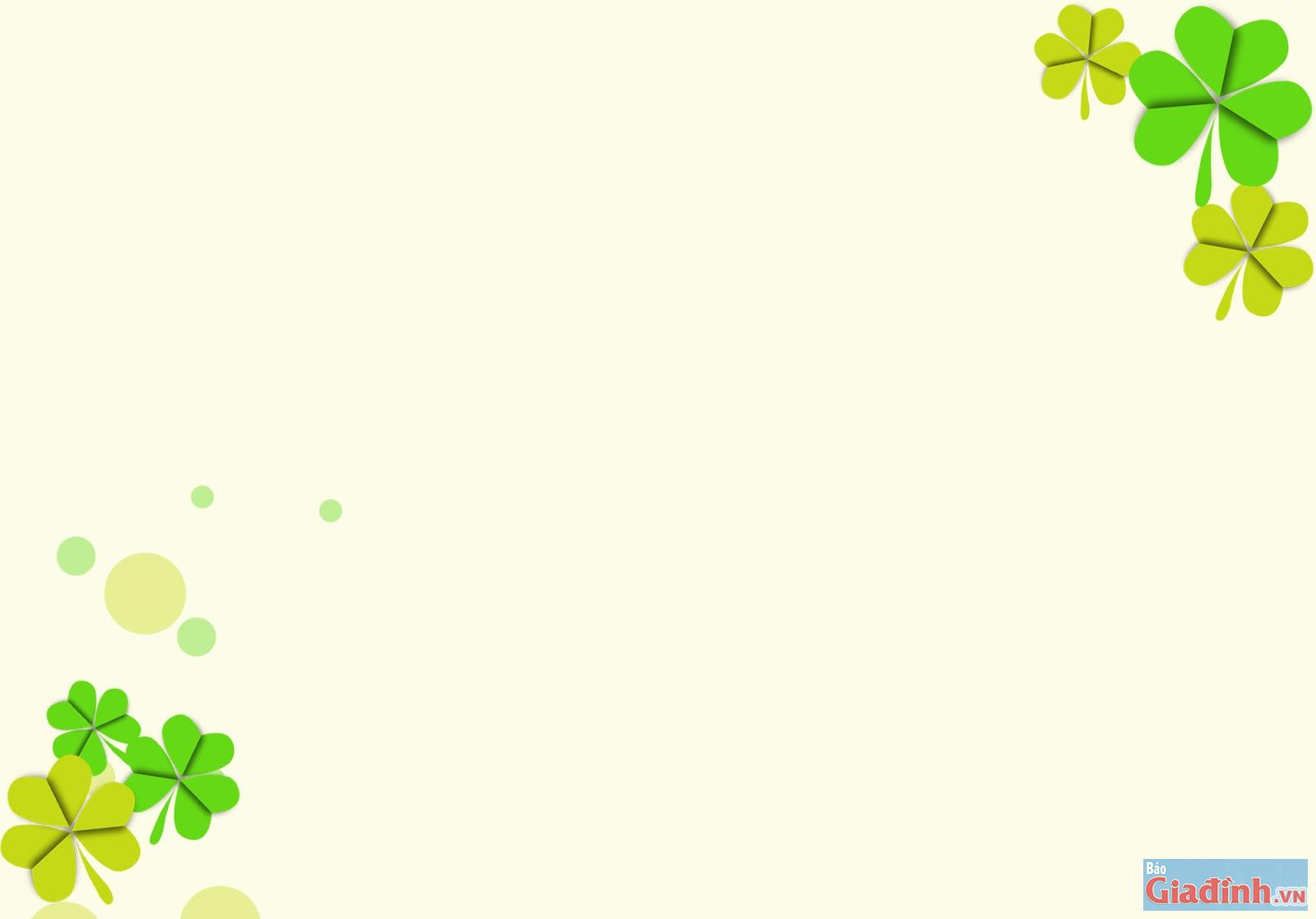 Thứ sáu, ngày 5 tháng 4 năm 2019
Tự nhiên và Xã hội
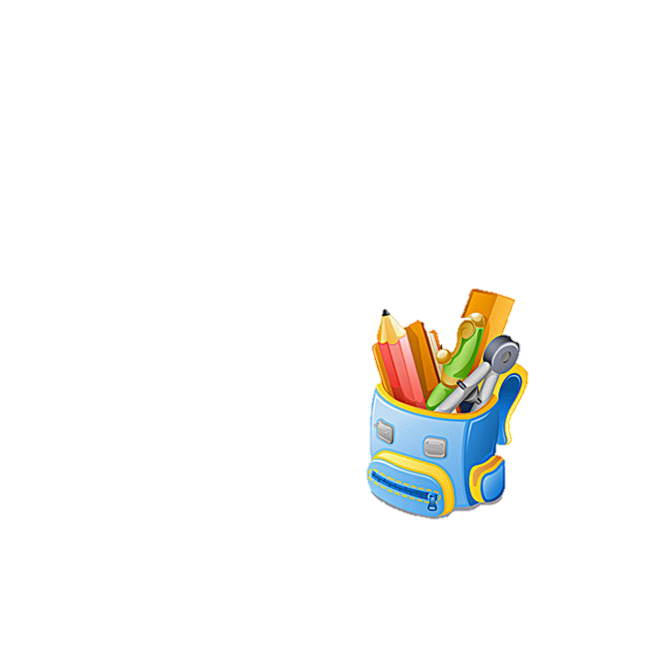 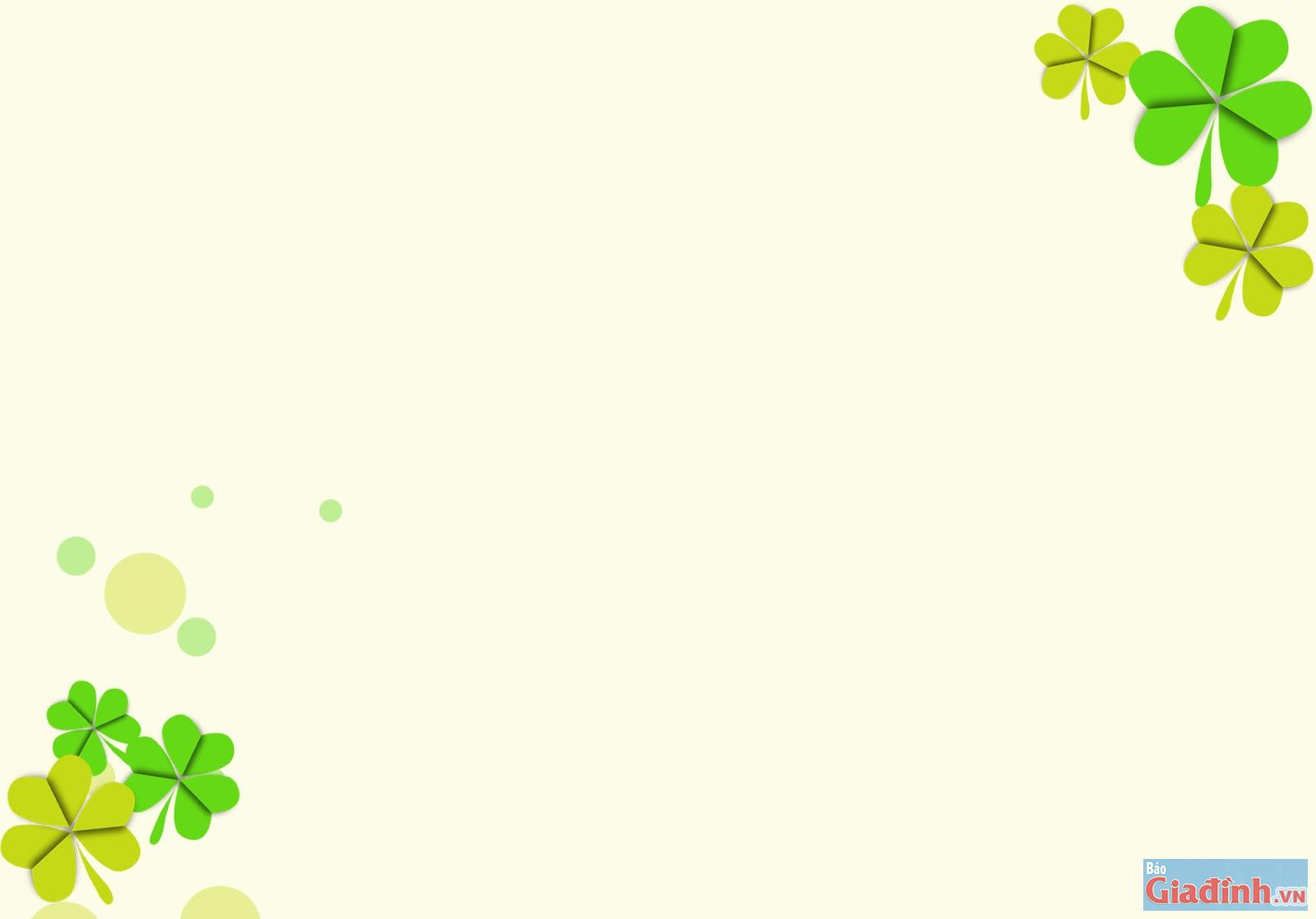 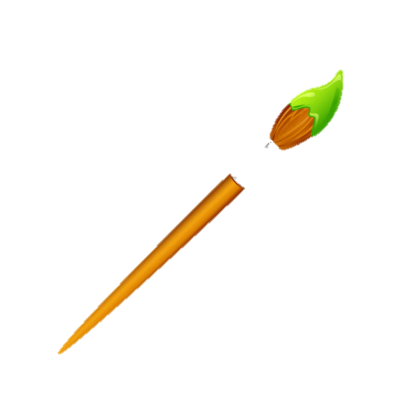 THẢO LUẬN NHÓM
Vẽ hoặc viết những điều em biết về 
lá cây vào giấy.
PHIẾU BÀI TẬP
Các loại lá cây có màu sắc, hình dáng, kích thước như thế nào ?
Cấu tạo của lá gồm những bộ phận nào?
CẤU TẠO CỦA LÁ CÂY
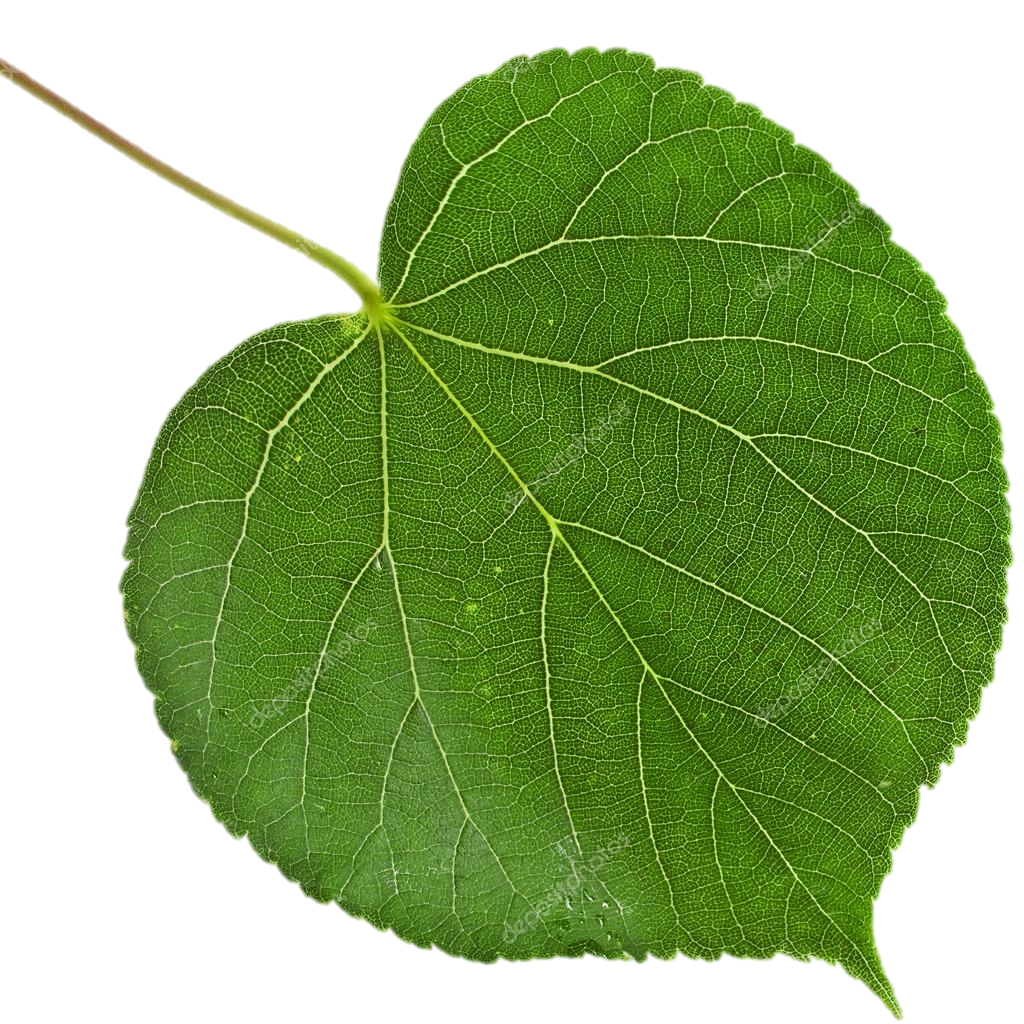 Gân lá
Cuống lá
Phiến lá
KẾT LUẬN
- Lá cây thường có màu xanh lục, một số ít có màu đỏ, hoặc vàng. 
- Mỗi chiếc lá thường có cuống lá, phiến lá; trên phiến lá có gân lá.
- Lá cây có rất nhiều hình dạng và độ lớn khác nhau.
Trò chơi : “Ai nhanh – Ai đúng”
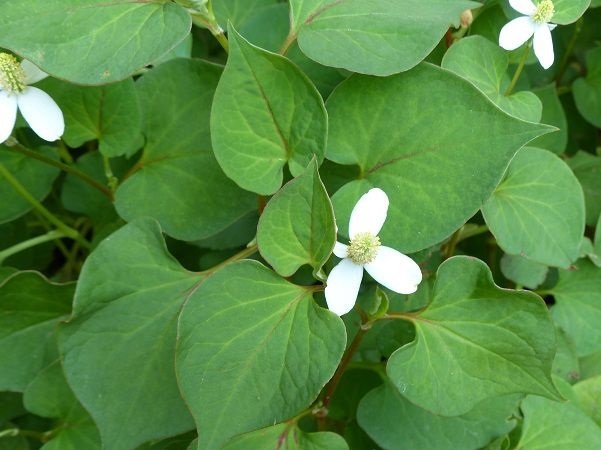 Lá diếp cá
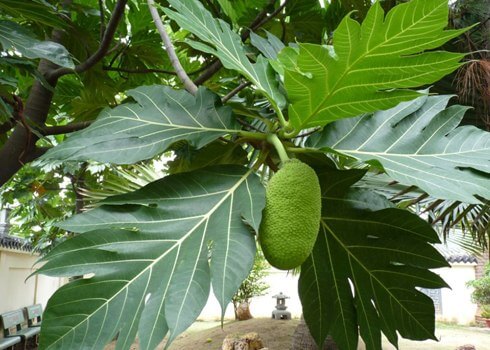 Lá sa kê
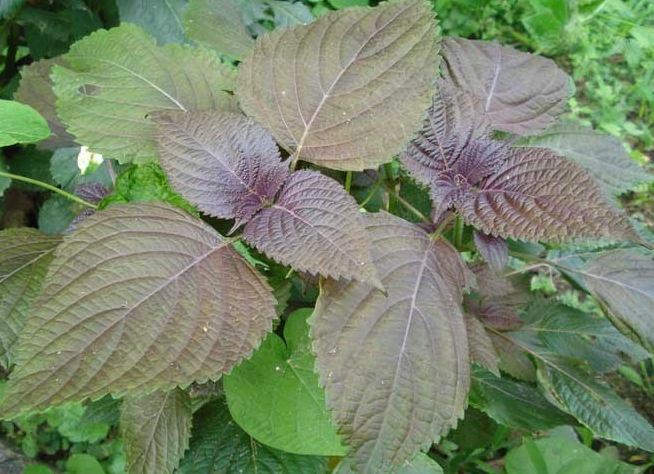 Lá tía tô
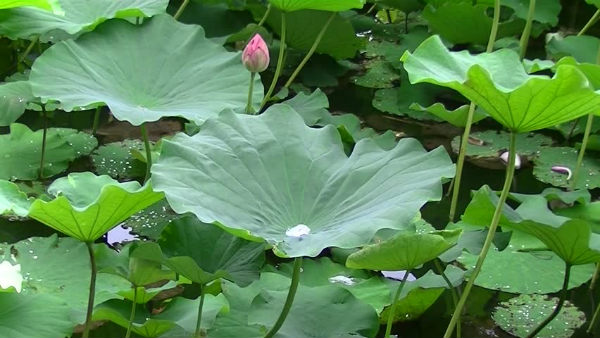 Lá sen
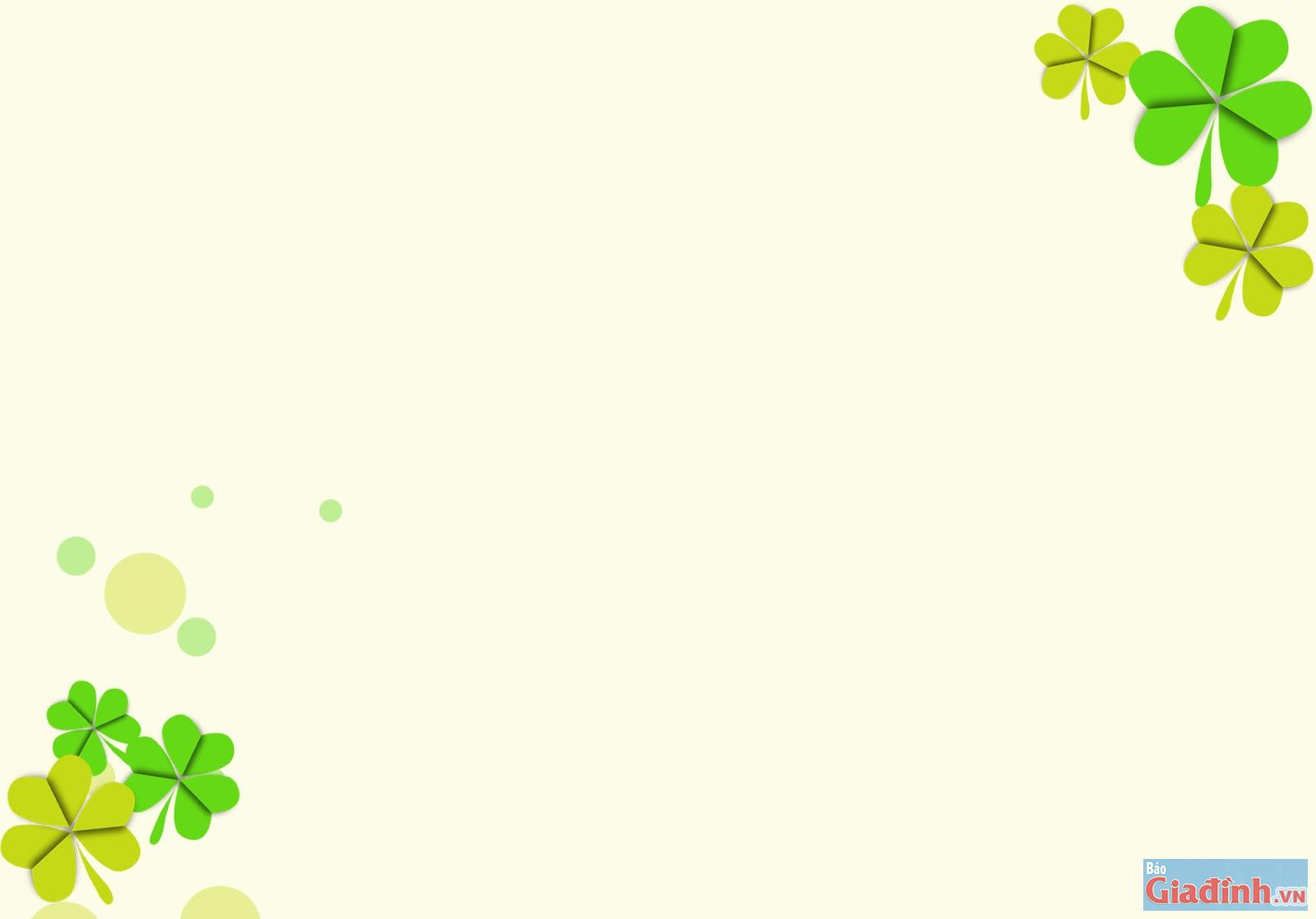 Thứ sáu, ngày 5 tháng 4 năm 2019
Tự nhiên và Xã hội
Lá cây
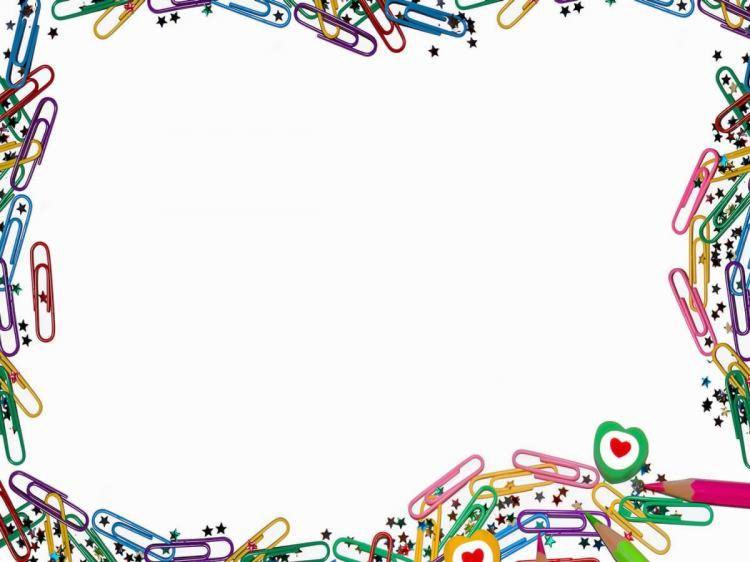 DẶN DÒ
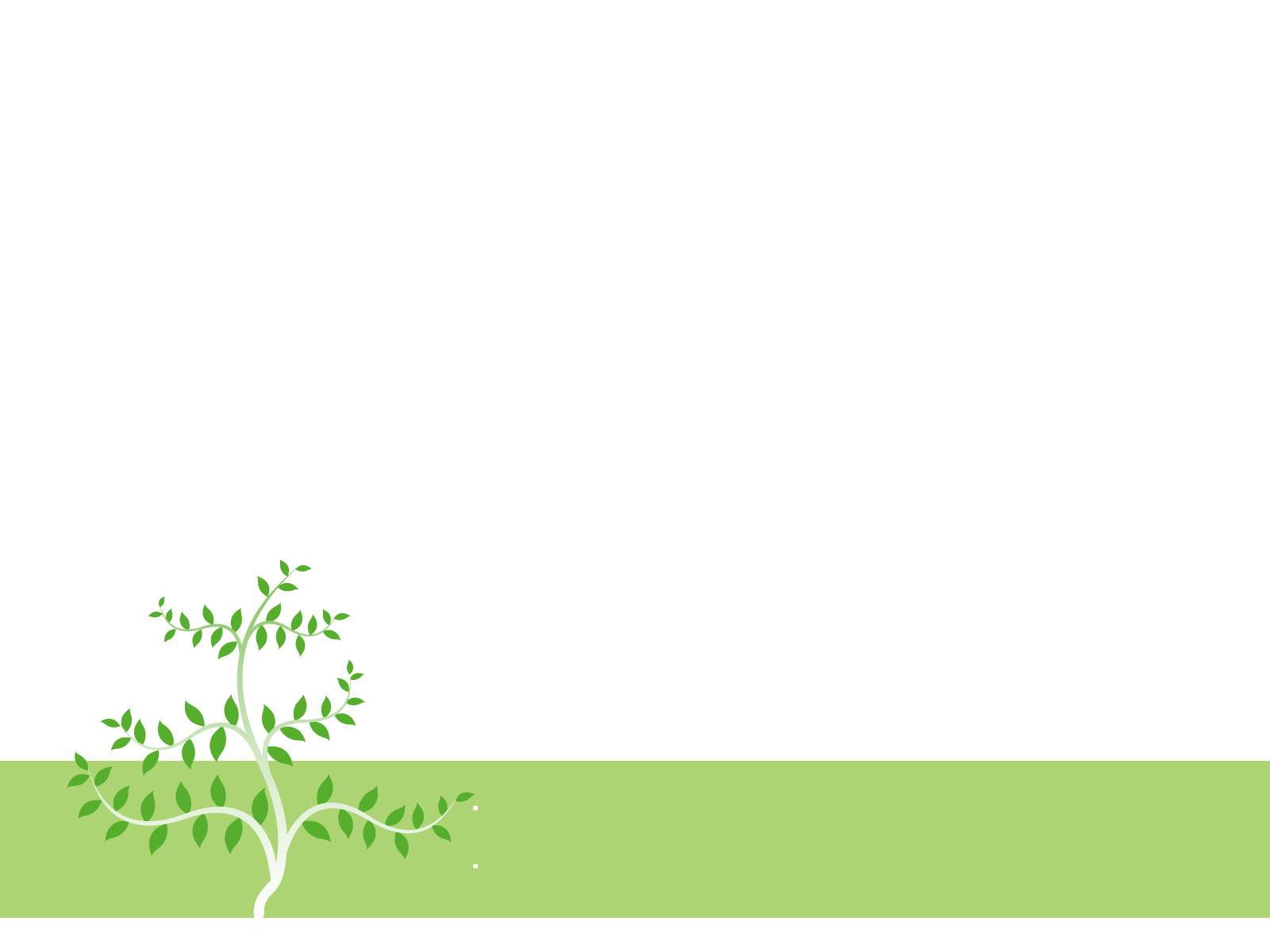 TIẾT HỌC KẾT THÚC 
CẢM ƠN THẦY VÀ CÁC BẠN!
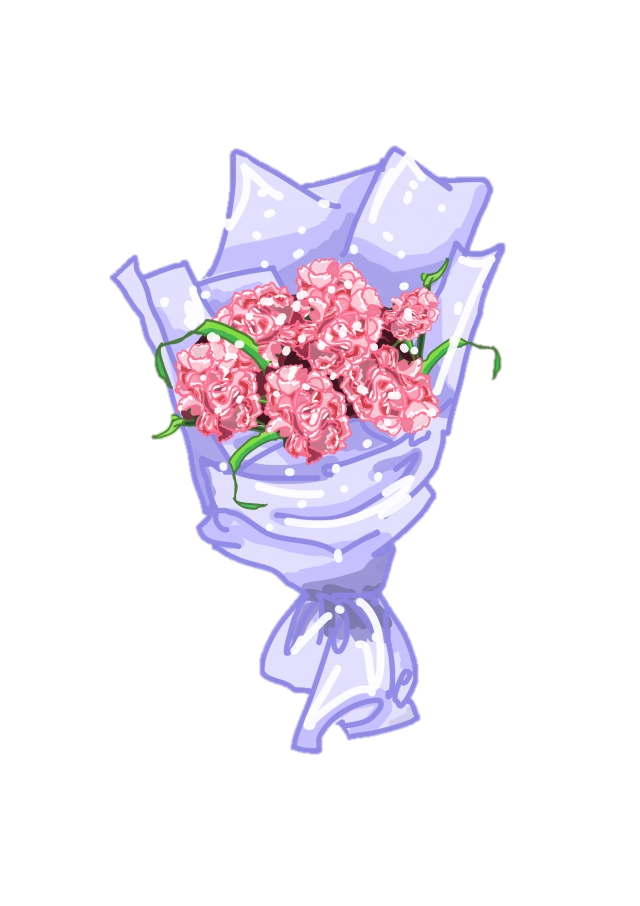 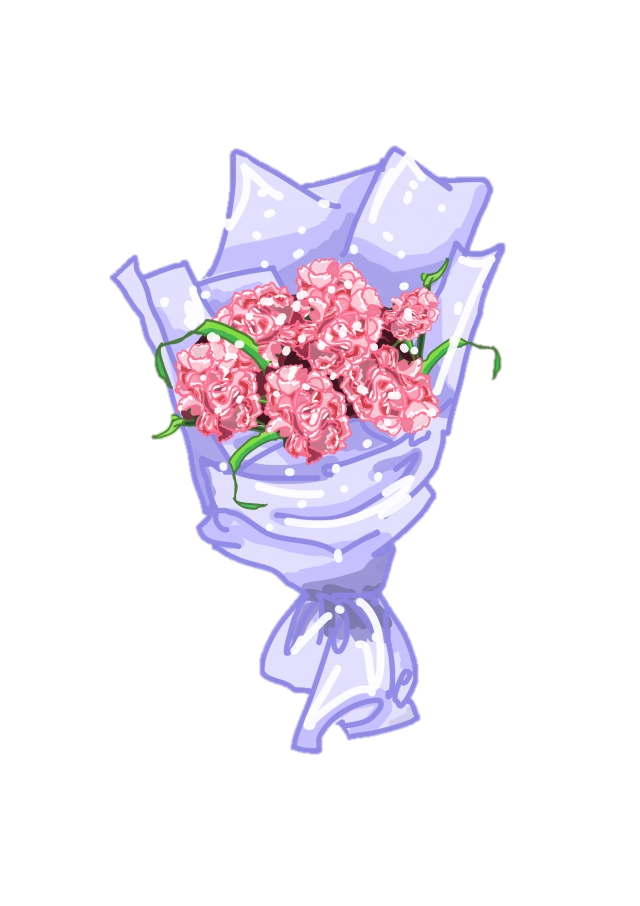